Лицея день заветный… 

Простите, хладные науки!
Простите, игры первых лет!
Я изменился, я поэт,
В душе моей едины звуки
Переливаются, живут,                               
В размеры сладкие бегут…
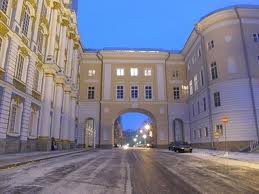 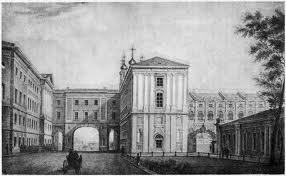 Роман «Евгений Онегин» гл.8
Состояние человека (ИС)
Страх
Волнение
Трепет
Беспокойство
Паника
Сомнение
Спокойствие
Тревога
Состояние человека (ИС)
Страх
Волнение
Трепет
Беспокойство
Паника
Сомнение
Спокойствие
Тревога
Состояние человека (ИП)
 ---
---
Трепетное
Беспокойное
Паническое
---
Спокойное
Тревожное
«Пушкин на лицейском экзамене в Царском Селе 8 января 1815 года»
Илья Ефимович Репин
24 июля 1844 г.— 
29 сентября 1930 г.— русский художник, живописец, мастер портретов, исторических и бытовых сцен.
Картины И. Е. Репина
«Портрет Льва Толстого» 1887 г.
  «Запорожцы» 1880-1891гг.
 «Проводы новобранца» 1879 г.
 «Яблоки и листья» 1879 г.
«Летний пейзаж» 1880 г.
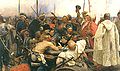 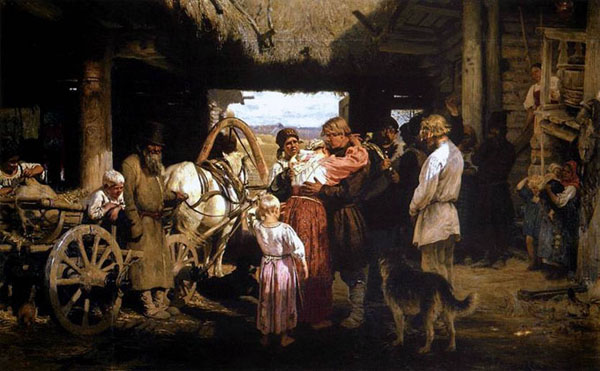 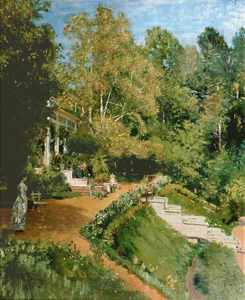 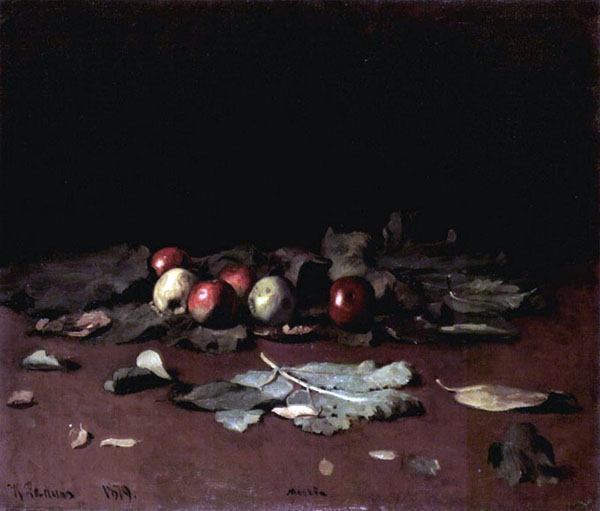 Сочинение Картина И.Е.Репина «Пушкин на лицейском экзамене в Царском Селе 8 января 1815 года»
Передо мной картина И.Е.Репина «Пушкин на лицейском экзамене в Царском Селе 8 января 1815 года». 
          Зал заполнен публикой. Кругом сверкает шитье мундиров, эполеты, нагрудные знаки и ордена.  В центре изображен Александр Пушкин. Словно слышится   чтение его стихотворения «Воспоминания в Царском Селе», сочиненного на этот случай. Слева под портретом Александра I за столом под красным сукном и министр просвещения Разумовский, и учителя,  и священнослужитель. Г.Р.Державин, видный сановник, поэт того времени, уже старик,  приподнялся   с кресла, приложил к уху ладонь, чтобы лучше слышать.  На заднем плане гости: родители, родственники лицеистов, петербургская знать. 
         Полотно И.Е.Репина конкретно и исторически достоверно.
Сановник -устар., влиятельное лицо, обладавшее высоким саном, занимавшее высокое положение в государстве

Эполеты-  наплечные знаки различия воинского звания на военной форме, практически вышедшие из обращения
Анализ сочинения
1.Соответствует ли сочинение теме? 
2. Не нарушена ли соразмерность частей? 
3. Не нарушена ли логическая связь между ними? 
4. Речевая и грамматическая стройность речи. 
5.Что получилось наиболее удачно, неудачно?
Воспоминания Ивана Пущина
«На публичном экзамене Державин своим державным благословением увенчал юного нашего поэта. Мы все, друзья – товарищи, гордились этим торжеством.  Пушкин  тогда  читал «Воспоминания в Царском Селе». В этих великолепных стихах затронуто все живое для русского сердца. Читал Пушкин с необыкновенным воодушевлением».
Гавриил Романович Державин
Портрет Г. Р. Державина.    1811г.

     Боровиковский Владимир Лукич (1757-1826)
Воспоминания А. С. Пушкина
«Державина видел я только однажды в жизни, но никогда того не забуду... Державин был очень стар... Он дремал до тех пор, пока не начался экзамен по русской словесности. Тут он оживился, глаза заблистали; он преобразился весь... Наконец вызвали меня. Я прочел мои „Воспоминания в Царском Селе“, стоя в двух шагах от Державина. Я не в силах описать состояния души моей: когда дошел я до стиха, где упоминаю имя Державина, голос мой отроческий зазвенел, а сердце забилось с упоительным восторгом... Не помню, как я кончил свое чтение; не помню, куда убежал. Державин был в восхищении; он меня требовал, хотел меня обнять... Меня искали, но не нашли».
Парадный зал Лицея
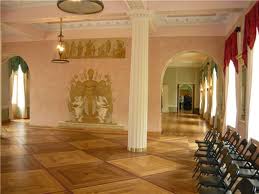 Эпиграф к сочинению
Простите, хладные науки!
Простите, игры первых лет!
Я изменился, я поэт,
В душе моей едины звуки
Переливаются, живут,                               
В размеры сладкие бегут…
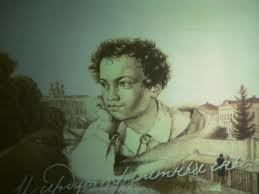 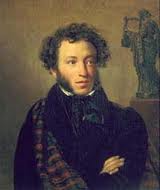 Цель: написать сочинение в соответствии с жанровыми особенностями картины (повествование с элементами описания)
«Пушкин на лицейском экзамене в Царском Селе 8 января 1815 года»
Илья Ефимович Репин 
1911 г.
«Воспоминания в Царском Селе»
Пунктуация: ССП, БСП, ПП с ОЧП (одиночные, повторяющиеся союзы)
artclassic.edu.ru